生与死
仅供小组内共修使用，严禁对外传阅
1
生与死
依法不依人
依义不依语
依智不依识
依了义，不依不了义
生与死
正确面对生死
死亡的三个阶段
临终中阴/深度睡眠
法性中阴/做梦
有中阴（轮回）/梦中醒来
密宗面对死亡的要点
中阴的训练
助念
生与死
六种中阴
此生中阴、
睡梦中阴、
禅定中阴、
临终中阴、（略讲）
法性中阴（略讲）
投生中阴（重点）
生与死
正确面对生死
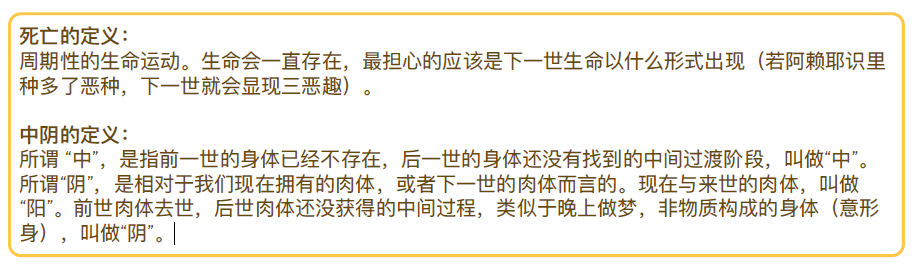 生与死
正确面对生死
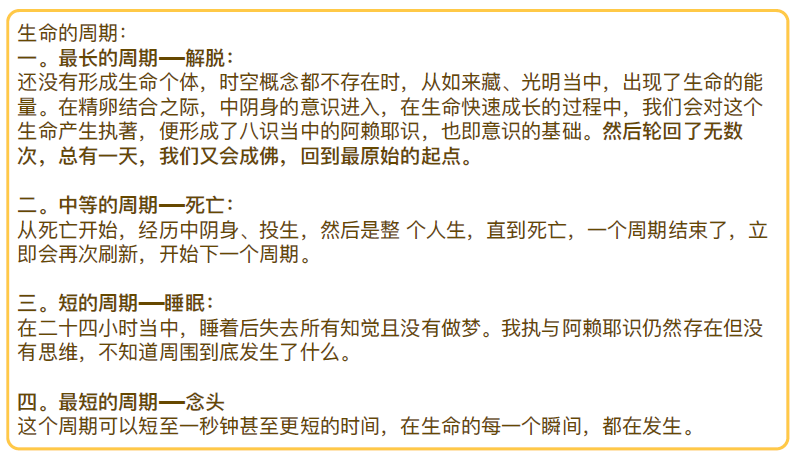 生与死
正确面对生死
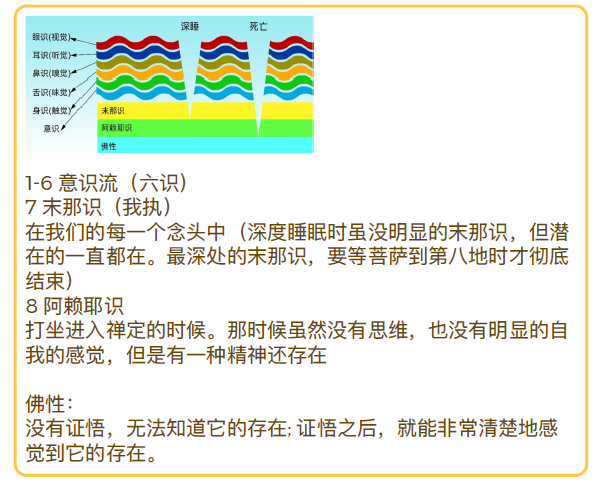 生与死
死亡的第一阶段
临终中阴/深度睡眠
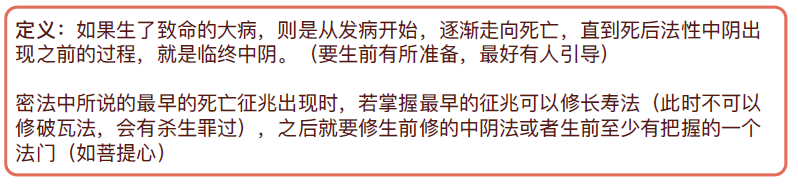 生与死
死亡的第一阶段
临终中阴/深度睡眠
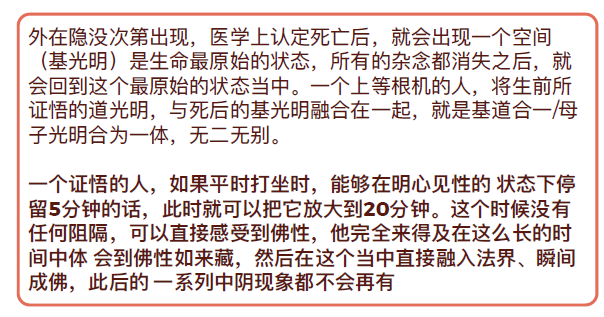 生与死
死亡的第一阶段
临终中阴/深度睡眠
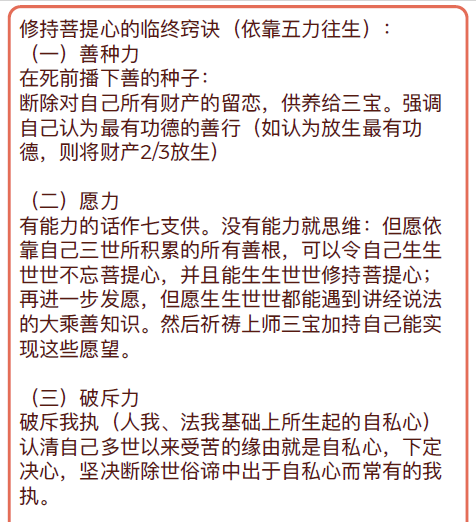 生与死
死亡的第一阶段
临终中阴/深度睡眠
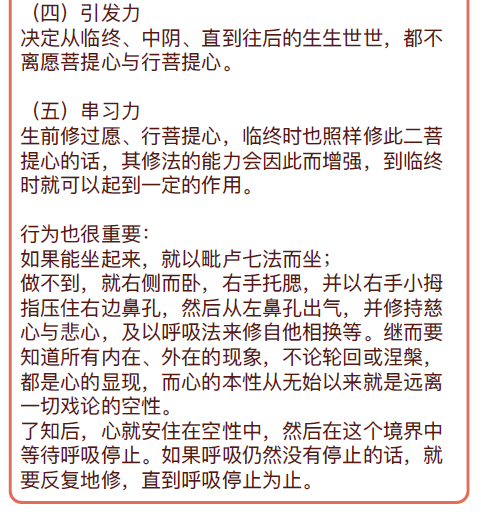 生与死
死亡的第一阶段
临终中阴/深度睡眠
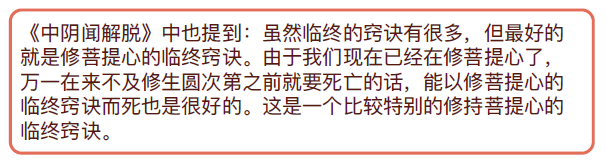 生与死
死亡的第一阶段
临终中阴/深度睡眠 （临死）
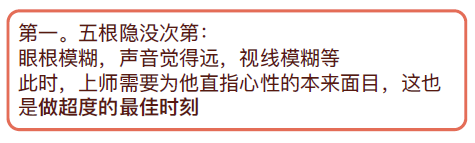 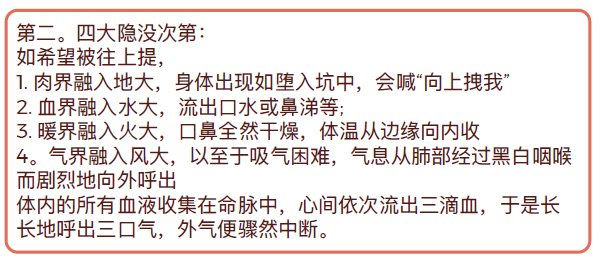 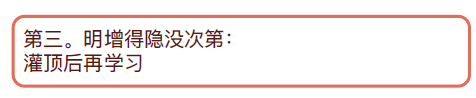 生与死
死亡的第一阶段
临终中阴/深度睡眠 （临死）
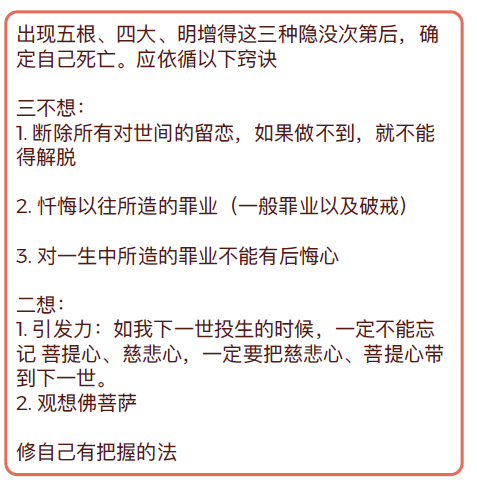 生与死
死亡的第一阶段
临终中阴/深度睡眠 （昏迷）
末那识与阿赖耶识仍然存在
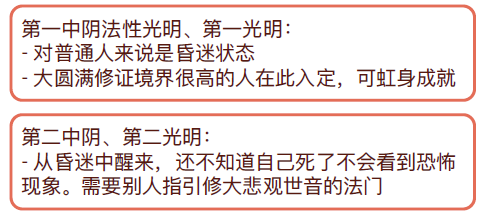 生与死
死亡的第二阶段-- 法性中阴/做梦
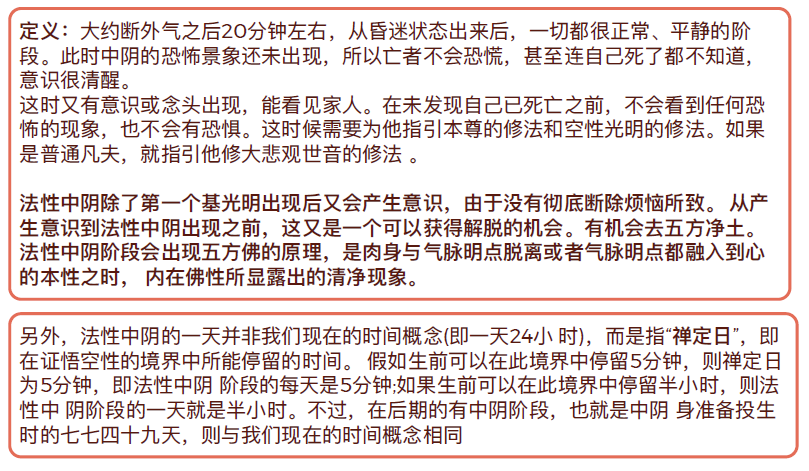 生与死
死亡的第二阶段-- 法性中阴/做梦
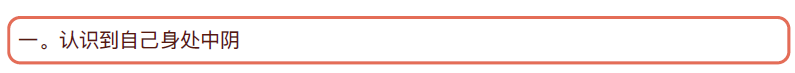 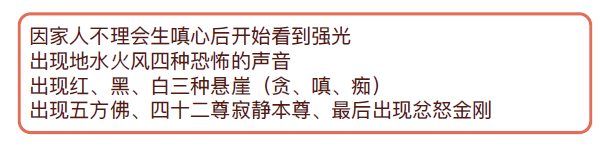 生与死
死亡的第二阶段-- 法性中阴/做梦
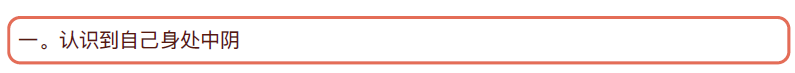 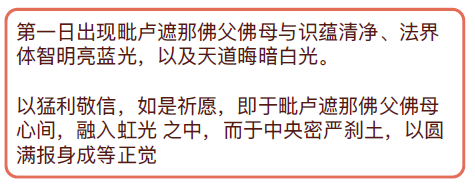 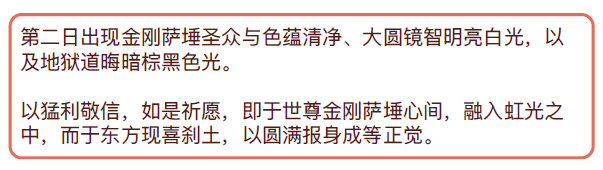 生与死
死亡的第二阶段-- 法性中阴/做梦
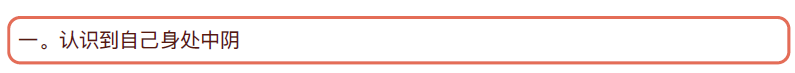 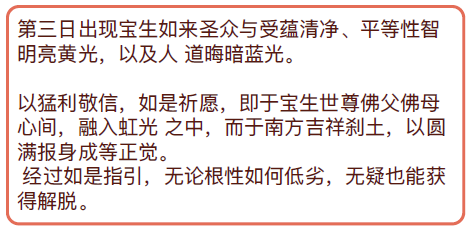 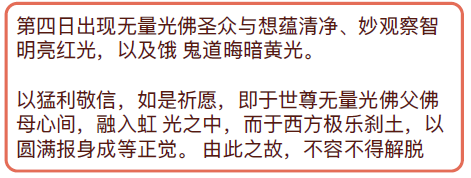 生与死
死亡的第二阶段-- 法性中阴/做梦
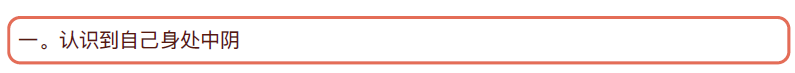 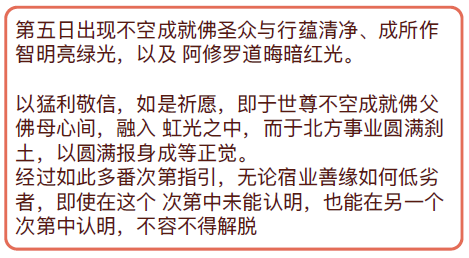 生与死
死亡的第二阶段-- 法性中阴/做梦
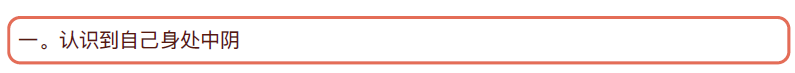 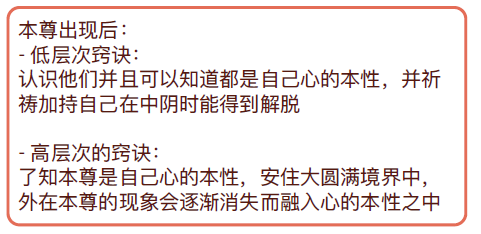 生与死
死亡的第二阶段-- 法性中阴/做梦
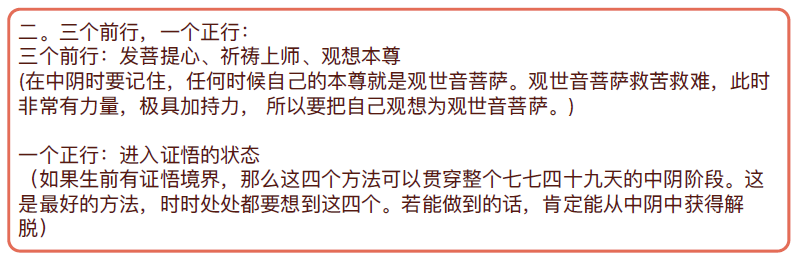 生与死
死亡的第三个阶段
有中阴（轮回）/梦中醒来（投生中阴？）
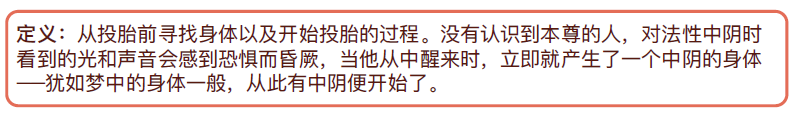 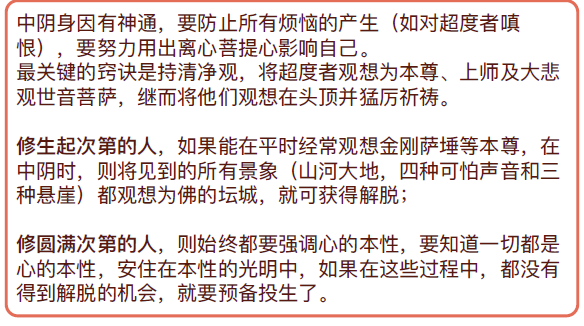 生与死
死亡的第三个阶段
有中阴（轮回）/梦中醒来（投生中阴？）
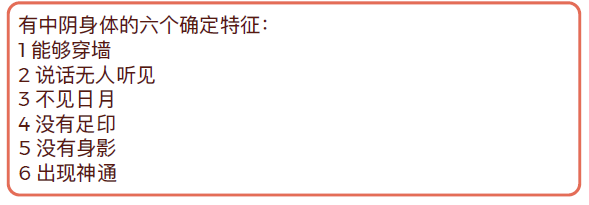 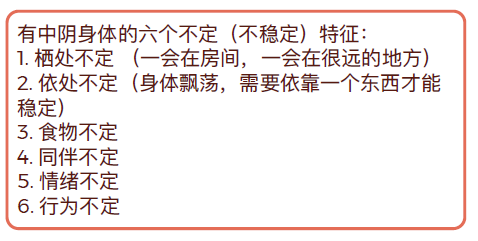 生与死
死亡的第三个阶段
有中阴（轮回）/梦中醒来（投生中阴？）
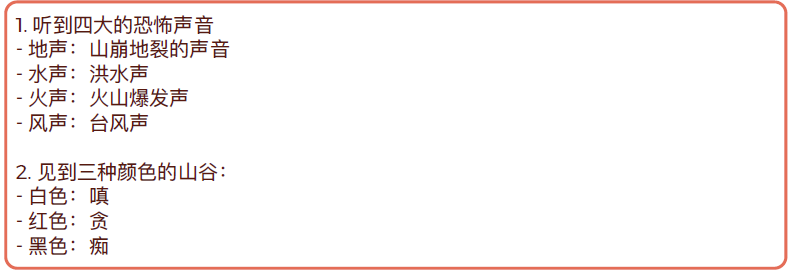 生与死
死亡的第三个阶段
有中阴（轮回）/梦中醒来（投生中阴？）
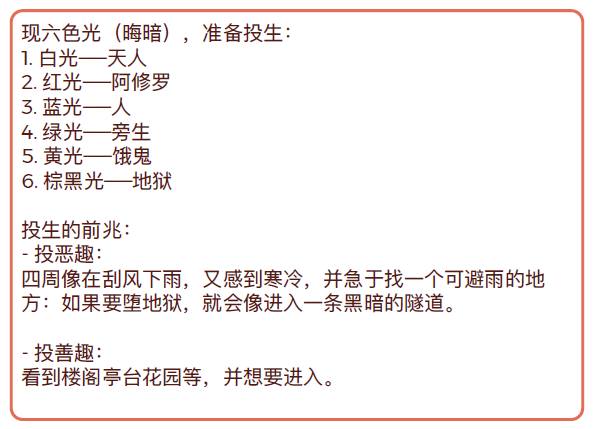 生与死
死亡的第三个阶段
有中阴（轮回）/梦中醒来（投生中阴？）
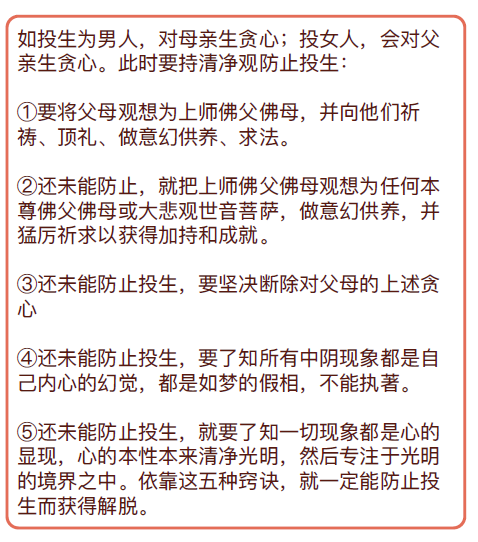 生与死
死亡的第三个阶段
有中阴（轮回）/梦中醒来（投生中阴？）
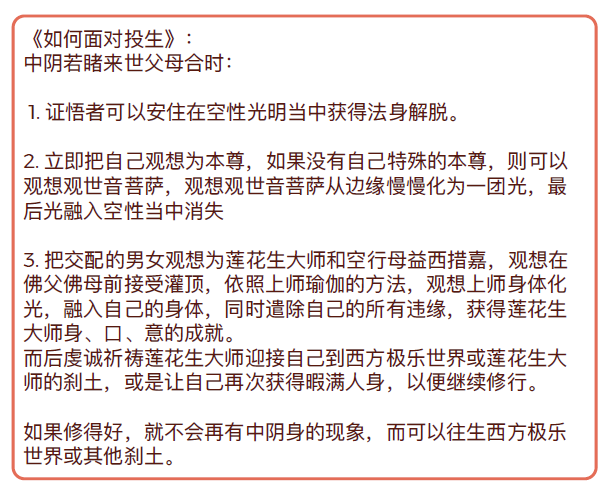 生与死
死亡的第三个阶段
有中阴（轮回）/梦中醒来（投生中阴？）
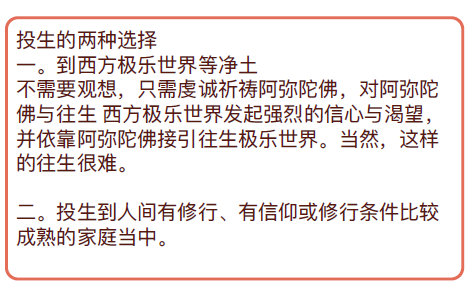 生与死
死亡的第三个阶段
有中阴（轮回）/梦中醒来（投生中阴？）
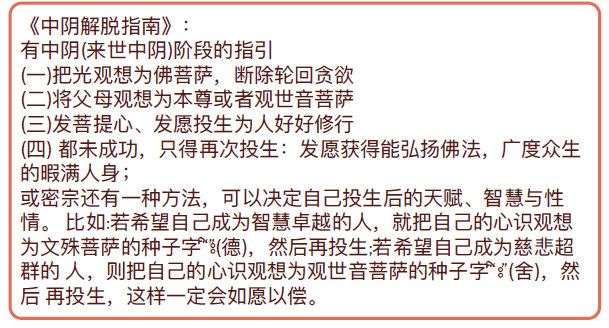 生与死
密宗面对死亡的要点
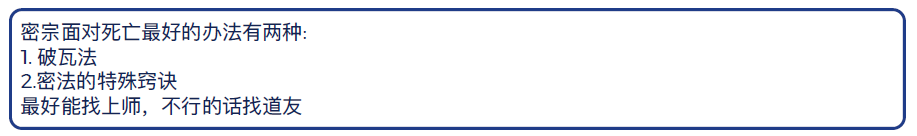 生与死
密宗面对死亡的要点
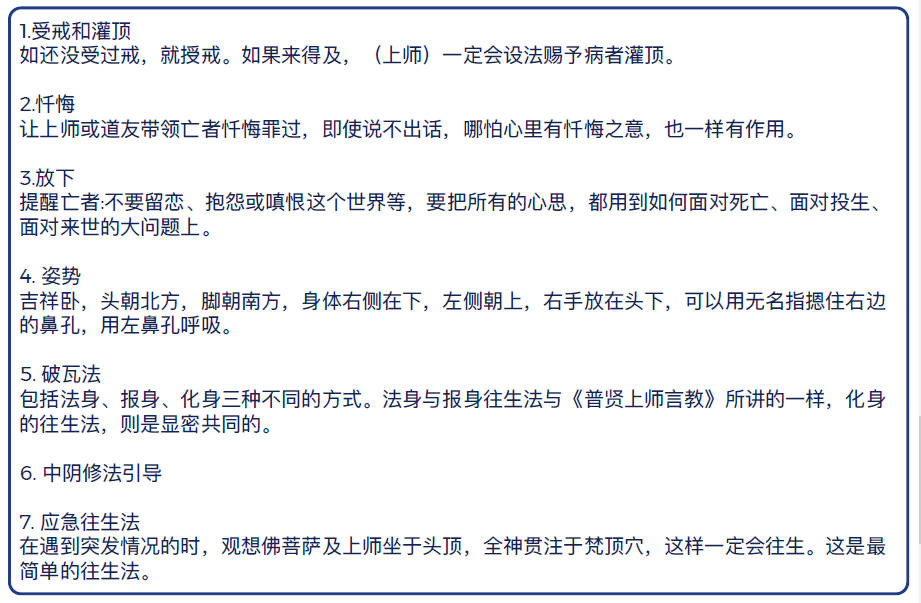 生与死
密宗面对死亡的要点
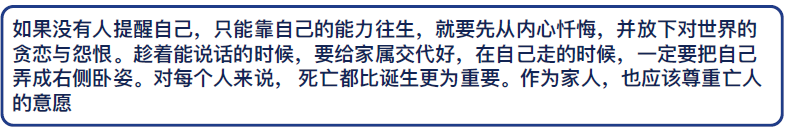 生与死
密宗面对死亡的要点
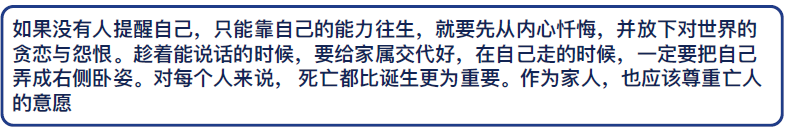 生与死
中阴的训练
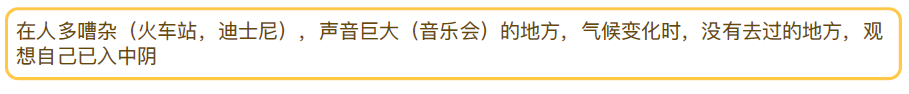 生与死
助念
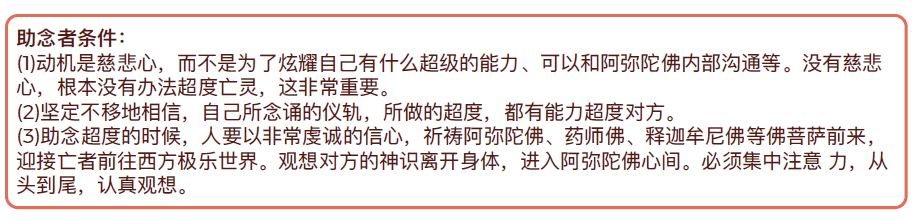 生与死
助念
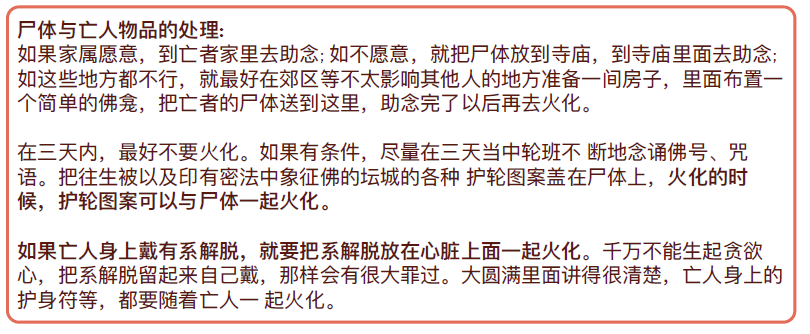 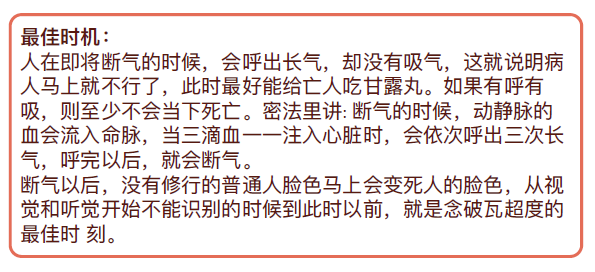 生与死
助念
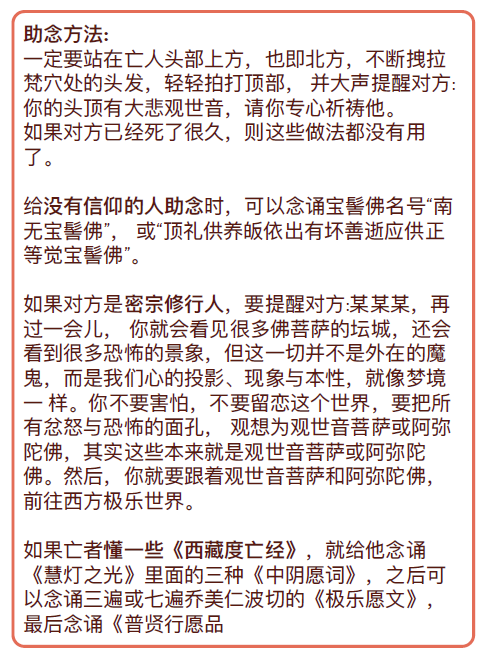 生与死
助念
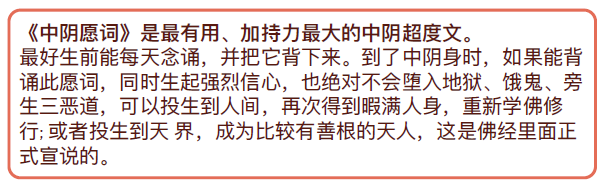 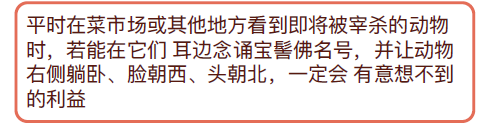